Évaluer des compétences
les échelles descriptives
A quoi sert la note ?
moyenne
subjective
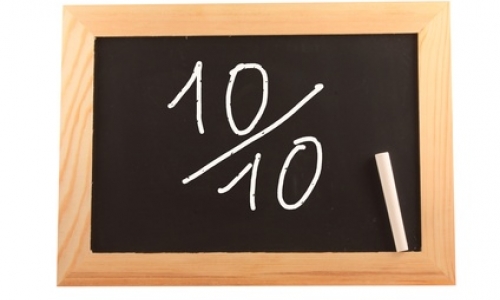 comparer
précise
La notion d’échelle
La notion d’échelle
La notion est maitrisée


Avec des notes :
Différentes échelles
Échelle uniforme
Une même échelle peut servir pour toutes les compétences


Grande place à la subjectivité
Échelle descriptive
Décrit ce que l’élève sait faire avec différents degrés de maitrise
Exemple 1
Exemple 2
Construction des grilles de compétences
Taille de la grille ?
Compétence ou connaissances ? 
Utilisation des items par les élèves ?
Lisibilité des items par les parents (bulletins)
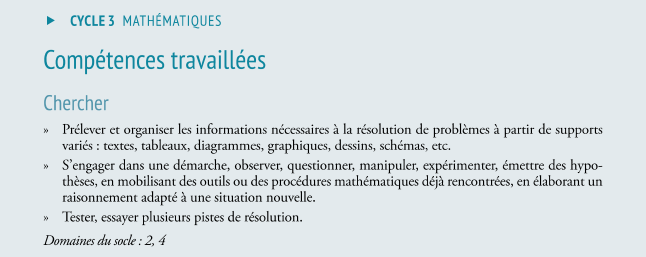